Huawei Datacom SME Products Portfolio
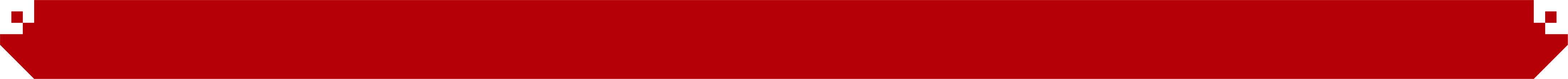 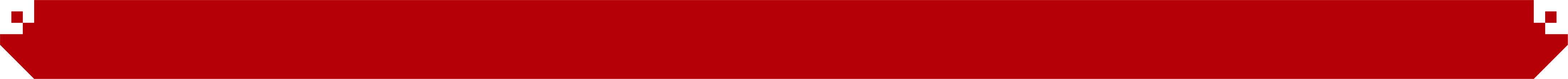 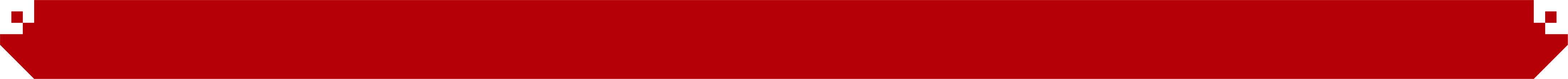 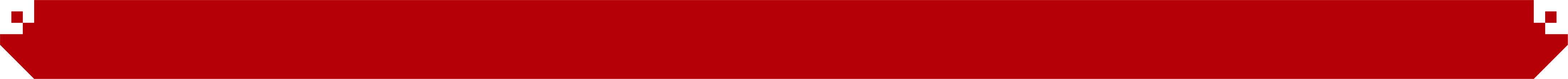 CloudEngine S110 Series Unmanaged Switch
CloudEngine S310 Series L2+ Managing Switch
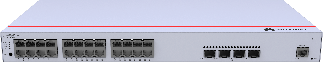 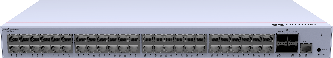 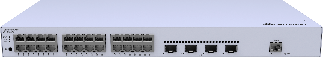 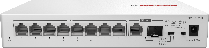 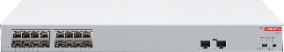 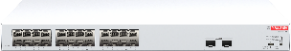 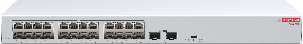 S110-8P2ST
S110-16LP2SR
S110-24T2SR
S110-24LP2SR
S310-24T4S
S310-24P4S
S310-48T4S
24*GE Copper, 4*GE SFP
PoE power: 400W
Switching Capacity: 260Gbps
Forwarding Performance: 42Mpps
48*GE Copper, 4*GE SFP
Switching Capacity: 260Gbps
Forwarding Performance: 78Mpps
16*GE Copper; 2*GE SFP
PoE power: 124W
Switching Capacity: 36Gbps
Forwarding Performance: 26.78Mpps
24*GE Copper; 2*GE SFP
PoE power: 124W
Switching Capacity: 52Gbps
Forwarding Performance: 38.69Mpps
24*GE Copper, 4*GE SFP
Switching Capacity: 260Gbps
Forwarding Performance: 42Mpps
8*GE Copper; 1*GE SFP, 1*GE Copper
PoE power: 124W
Switching Capacity: 20Gbps
Forwarding Performance: 14.88Mpps
24*GE Copper; 2*GE SFP
Switching Capacity: 52Gbps
Forwarding Performance: 38.69Mpps
Layer 2: 16K MAC entries, 4K VLANs
Layer 3: IPv4 Static Route, PBR, IPV6
Support STP, Port Auto Sleep , SmartLink
Working Mode: Standard, Port Isolation, Traffic Control Disable
Working Mode: Standard, Port Isolation, Port Trunk, Traffic Control Disable
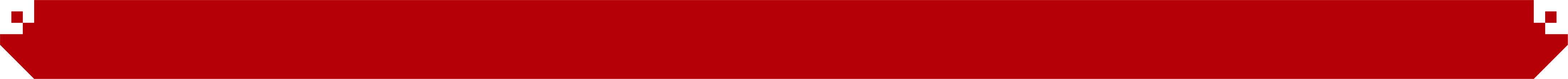 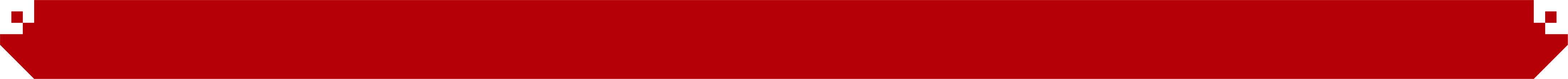 CloudEngine S380 Series Multi-Service Gateway
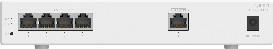 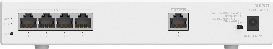 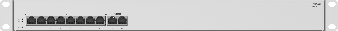 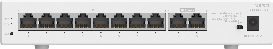 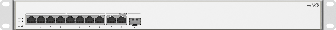 S380-L4T1T
S380-L4P1T
S380- S8T2T
S380-S8P2T
S380-H8T3ST
Number of Clients: 150
Switching Capacity: 8Gbps
Forwarding Performance: 500Kpps
Number of Clients: 150
PoE power: 50W
Switching Capacity: 8Gbps
Forwarding Performance: 500Kpps
Number of Clients: 300
Switching Capacity: 16Gbps
Forwarding Performance: 500Kpps
Number of Clients: 250
PoE power: 124W
Switching Capacity: 16Gbps
Forwarding Performance: 500Kpps
Number of Clients: 500
Switching Capacity: 16Gbps
Forwarding Performance: 500Kpps
Layer 2: 2K MAC entries, 16 VLANs
Layer 3: Static Route, Load balancing based on terminal IP and connection
DHCP server/client , PPPOE client, NAT
Web management, Cloud management
Huawei Datacom SME Products Portfolio
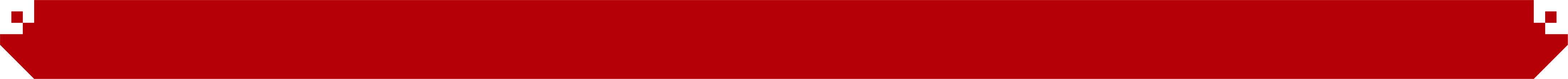 AirEngine Series Wi-Fi 6 AP
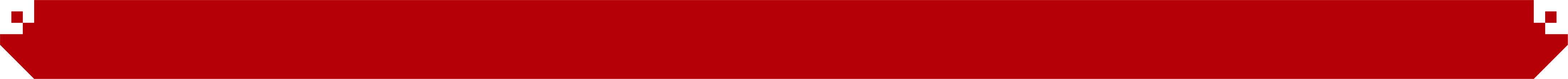 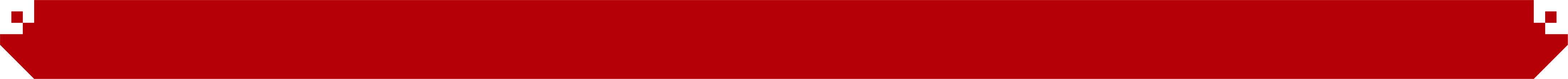 AirEngine Series WAC
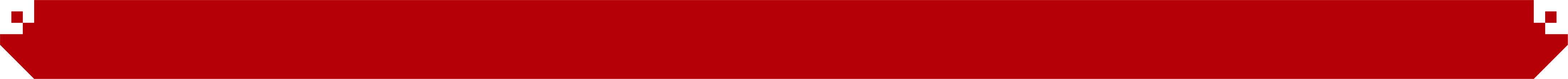 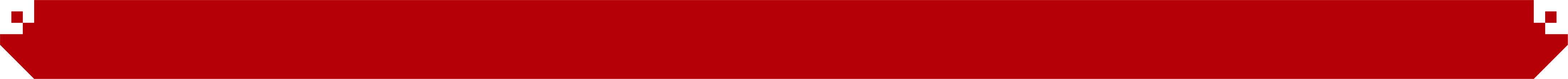 NetEngine AR700 Series Multi-Service Gateway
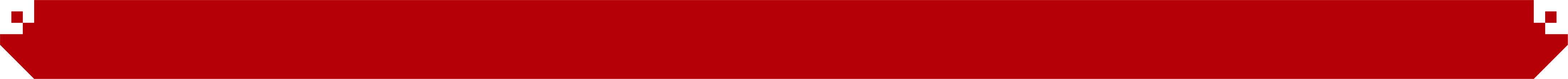 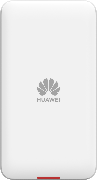 AP263
AC650-128AP
AR720
2*GE Combo; 8*GE Copper
Forwarding performance (64 byte): 9Mpps~25Mpps
Number of Clients: 700
Maximum power consumption: 20W
Dimension: 160*86mm
Data Rate: 2.975Gbps
Maximum transmit power: 23dBm
2 x GE Copper
10 x GE Copper, 2 x 10 GE SFP+
Forwarding Capacity: 10Gbps
Maximum Number of Managed APs: 128
Maximum Number of Access Users: 1024
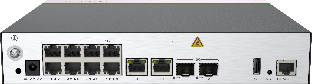 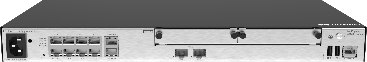 AP362
AC650-256AP
AR730
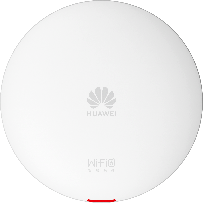 Dimension: 180*35mm
Data Rate: 2.975Gbps
Maximum transmit power: 20dBm
1 x GE Copper
10 x GE Copper, 2 x 10 GE SFP+
Forwarding Capacity : 10Gbps
Maximum Number of Managed APs : 256
Maximum Number of Access Users: 2048
1*10GE SFP+, 2*GE Combo; 1*GE Combo, 8*GE Copper
Forwarding performance (64 byte): 9Mpps~25Mpps
Number of Clients: 1200
Maximum power consumption: 20W
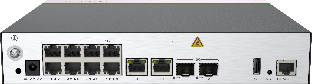 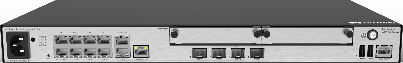 Support Leader AP, WAC free, license free
Support Cloud management, Support PSK, Portal,  SMS, Social media Authentication
Support WPA3 protocol, DTLS Hardware Encryption 
Support Telemetry, collecting AP status real-time
Forwarding mode: Direct forwarding or Tunnel forwarding
Active/Standby Mode: 1+1 hot backup or N+1 backup
Radio Protocols: 802.11 a/b/g/n/ac/ac wave2/ax